Let’s End HPV-Related Cancers
Anna R Giuliano, PhD  
Center for Immunization and Infection Research 
in Cancer (CIIRC)
Moffitt Cancer Center
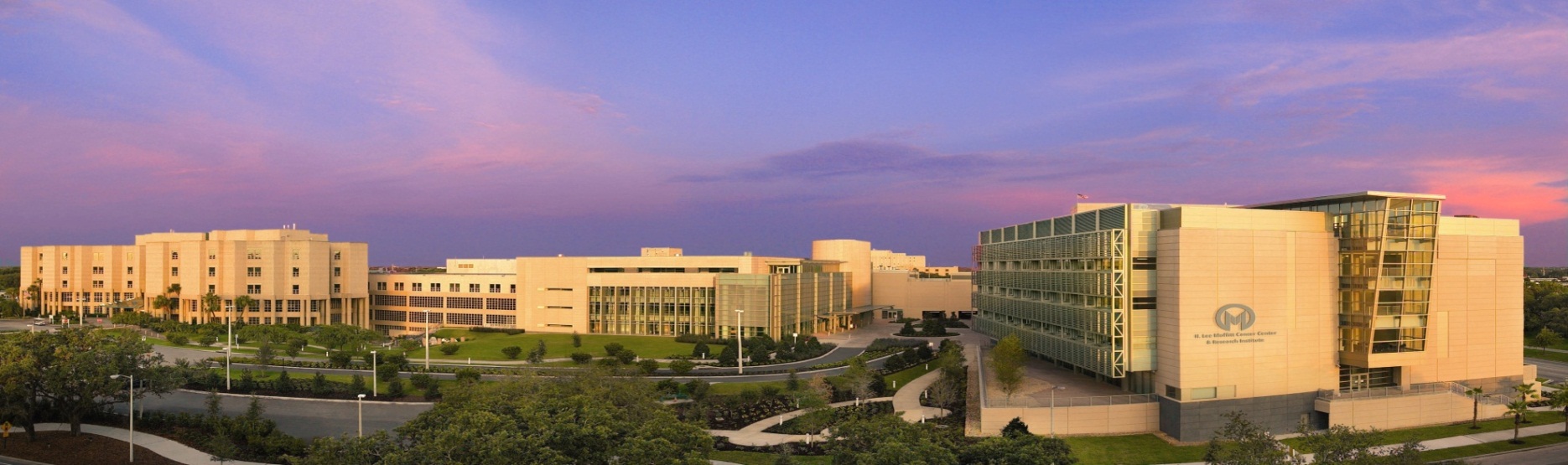 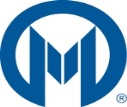 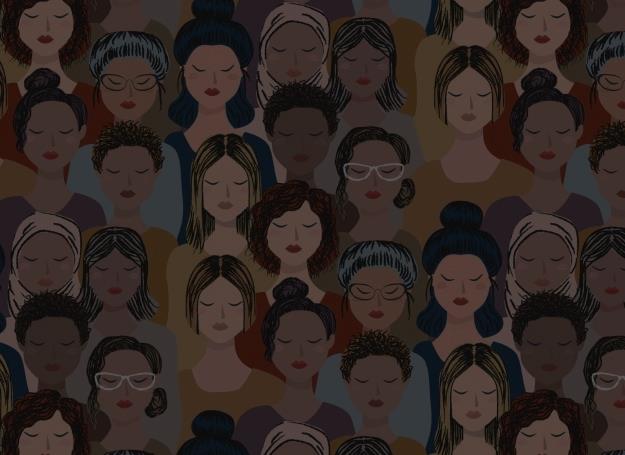 Every 2 minutes 
one more woman dies from cervical cancer
[Speaker Notes: Image: Freepik.com]
Human Papillomavirus (HPV) is a common virus
1 out of 20 cancers in men and women is caused by HPV

>$10 billion are spent annually in the US to diagnose and treat HPV-related diseases
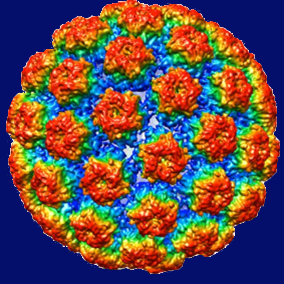 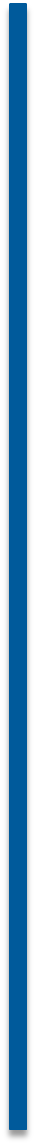 HPV Causes Multiple Cancers in 
Men and Women
% cancer cases caused by HPV in the U.S
Cervical Cancer
100%
50%
80%
Head & Neck Cancer
Vulvar Cancer
HPV
50%
80%
Penile cancer
Anal Cancer
50%
Vaginal Cancer
Decreasing Cervical Cancer Incidence and Increasing Male Oropharyngeal Cancer Incidence
US NPCR and SEER data
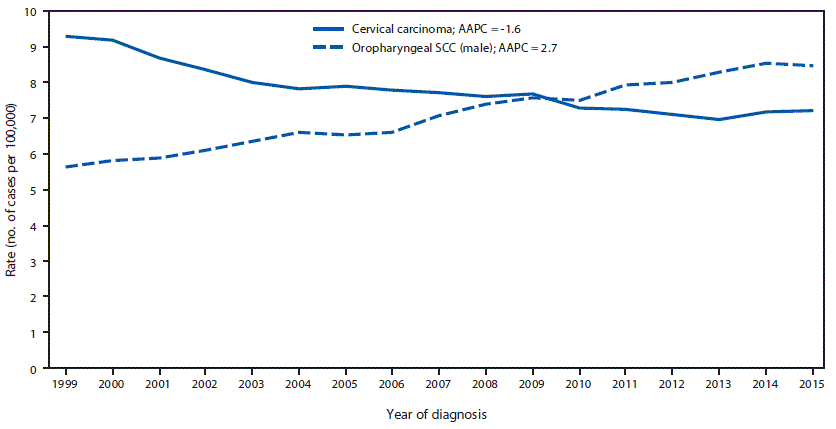 Annual Percent Change (APC)
	Cervical = -1.6%
	Oropharyngeal = 2.7%
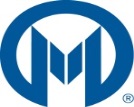 Van Dyne et al MMWR August 2018
Infection/Disease Control to Extinction
Control
Reduction of disease incidence, prevalence, morbidity, and mortality to acceptable levels
Elimination of Disease
Reduction to zero, or near zero, incidence of disease in a defined geographic area
Elimination of Infection
Reduction to zero, or near zero, incidence of infection caused by a specific agent in a defined geographic area
Eradication
Permanent reduction to zero worldwide incidence of infection caused by a specific agent
Extinction
The specific agent no longer exists in nature or the laboratory
Dahlem, Workshop on Eradication of Infectious Diseases, 1997
To Eliminate Cervical Cancer
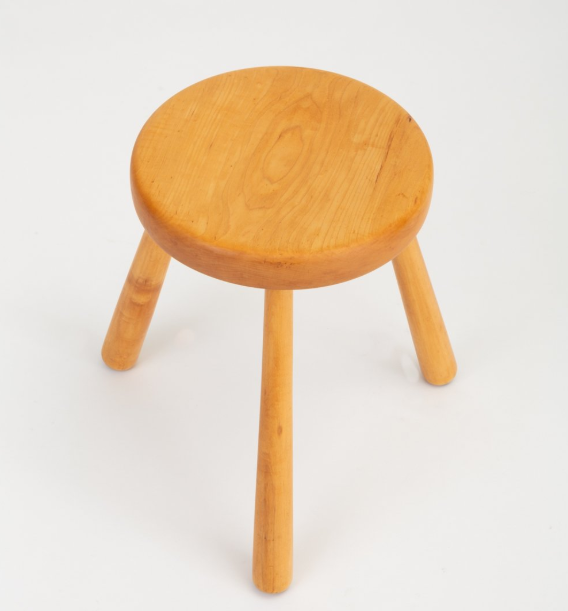 Vaccine
Treatment
Screening
Dr. Tedros Adhanom GhebreyesusDirector-General, WHO
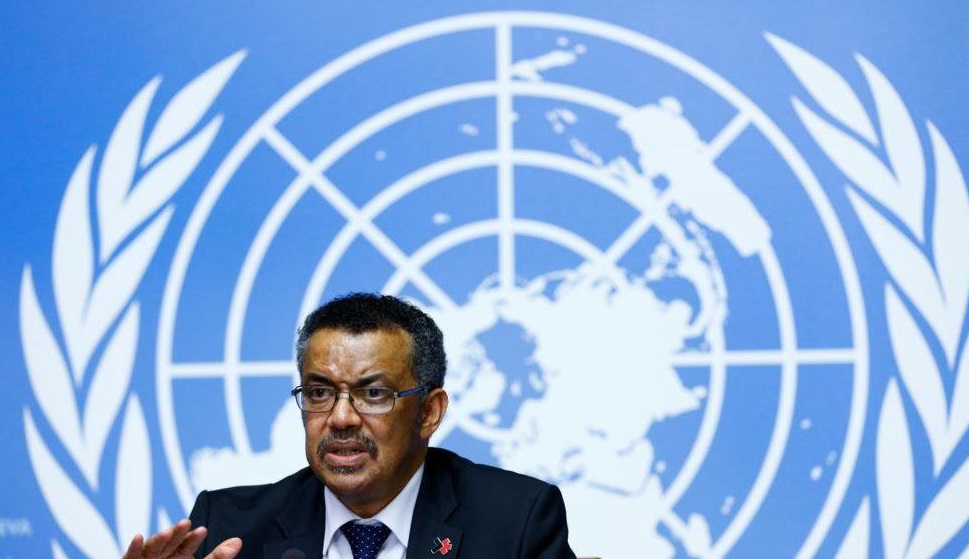 “I am calling for coordinated action globally to eliminate #CervicalCancer...We have the tools and, crucially, the political commitment to achieve it.”
May 19, 2018
All 70 NCI-Designated Cancer Centers 
Endorse Goal of Eliminating HPV-Related Cancers
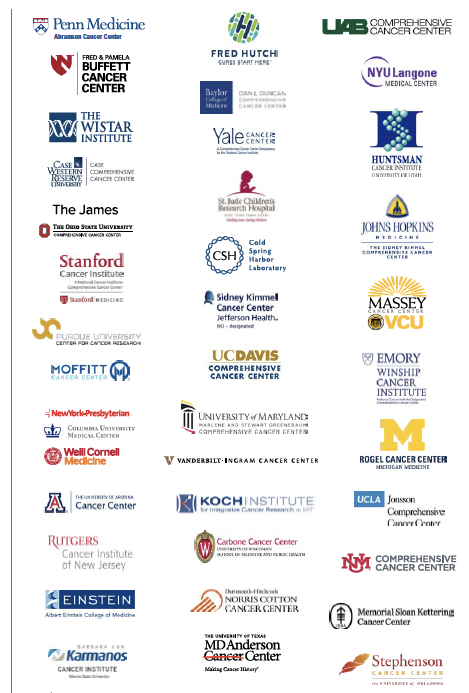 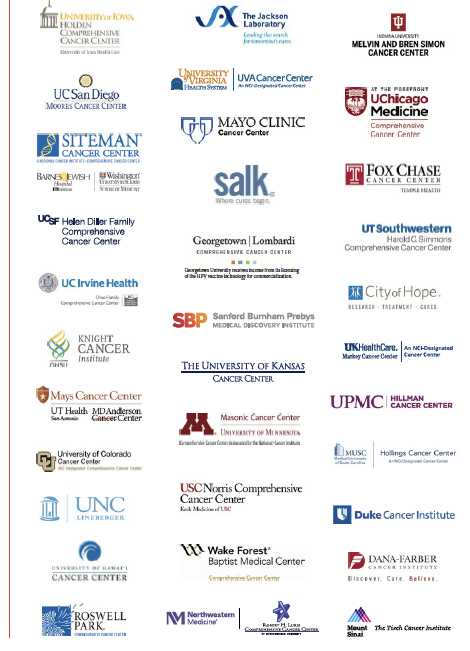 June 7, 2018
As national leaders in cancer research and cancer care, we issue the following call to action in alignment with the nation’s Healthy People 2020 goals: vaccination of more than 80% of males and females ages 13-15 by 2020; screen 93% of age-eligible females for cervical cancer; and provide prompt follow up and proper treatment of females who screen positive for high grade cervical precancerous lesions.
Statement supported by:
 ASCO, AACI, AACR, ASPO, the Prevent Cancer Foundation, and the ACS
Countries that have declared they will be the first to eliminate cervical cancer:
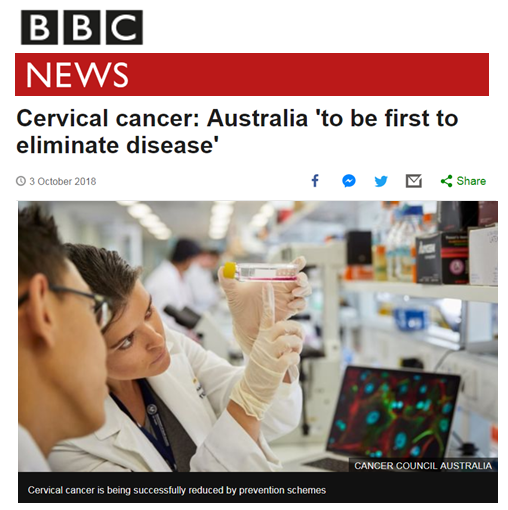 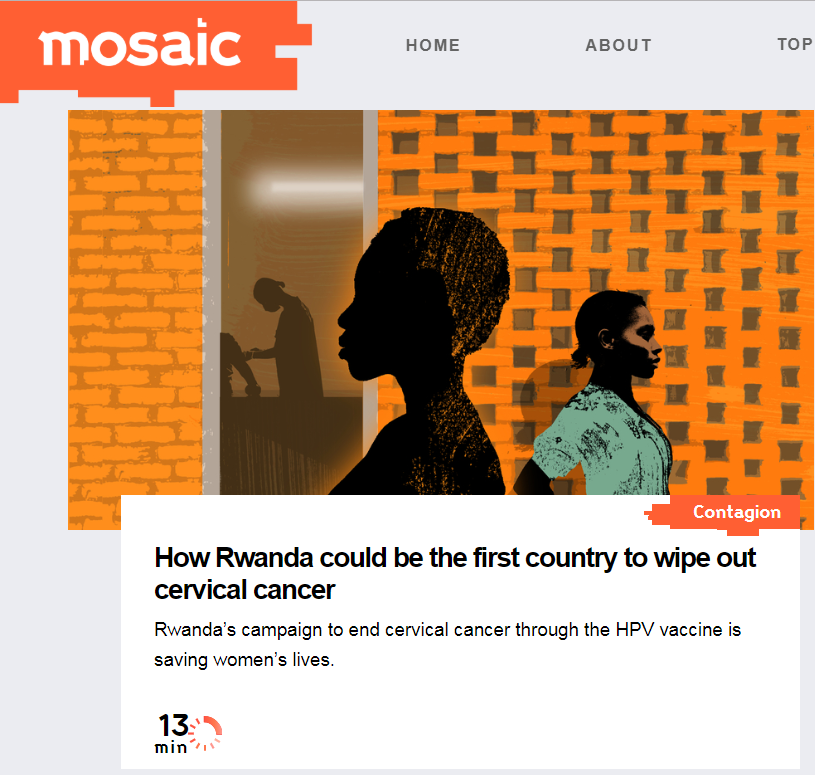 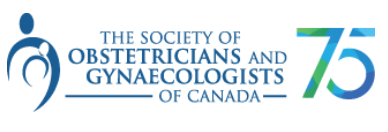 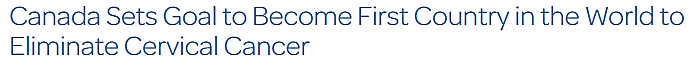 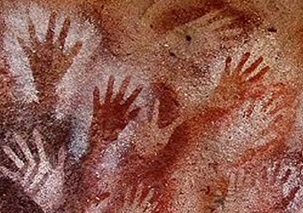 We have the tools to eliminate HPV-related cancers, starting with cervical cancer
“Knowing is not enough; we must apply.  
Willing is not enough; we must do.”

-Goethe
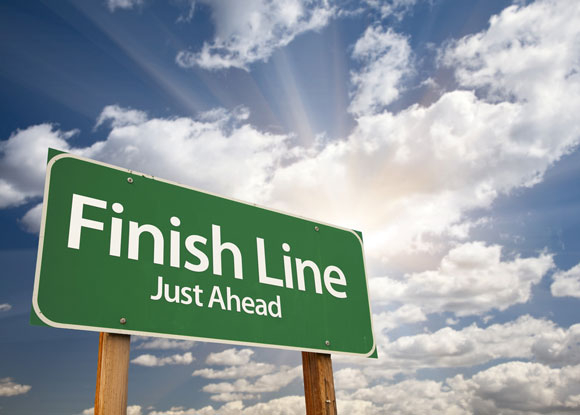